WAWANCARA
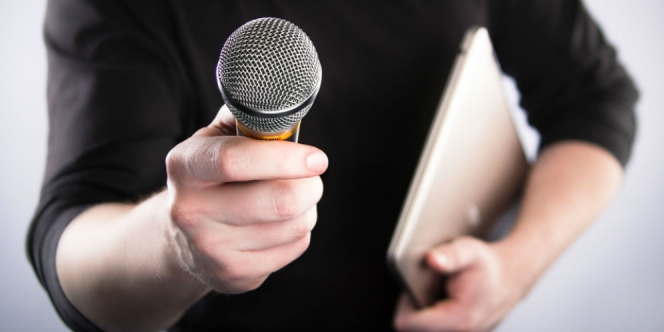 Defenisi Wawancara
Bentuk Khusus Komunikasi antar pribadi
Interaksi diantara 2 orang, terutama melalui bentuk tanya jawab untuk mencapai tujuan tertentu.
Tujuan Wawancara
Wawancara mempunyai tujuan tertentu, tujuan tersebut menuntun dan mengatur wawancara baik dalam hal isi maupun format.
	Misalnya: Wawancara penerimaan karyawan
Jenis-Jenis Wawancara
Menurut Stewart & Cash (1984) dan Zima (1983), kita dapat membedakan jenis-jenis wawancara berdasarkan tujuan dari pewawancara dan yang diwawancara.
Wawancara Informasi
Wawancara yang bertujuan untuk mendapatkan informasi yang spesifik dari seseorang yang dianggap mengetahui sesuatu yang tidak diketahui orang lain, biasanya orang yang berprestasi atau memiliki reputasi  tertentu.

Misalnya:
Wawancara televisi
Wawancara yang dilakukan pembela.
Pertanyaan dalam wawancara Informasi dirancang untuk mendapatkan
Pandangan
Keyakinan
Wawasan
Perspektif
Prediksi
Sejarah
Wawancara Persuasif
Wawancara yang dilakukan untuk mengubah sikap dan perilaku seseorang.

	Pewawancara dapat mengajukan pertanyaan yang akan mengarahkan orang yang diwawancarai untuk sampai pada hasil yang dikehendaki atau menjawab pertanyaan secara persuasi

	Contohnya: wawancara pramuniaga pada konsumen yang akan membeli mobil baru.
Wawancara Penilaian
Wawancara penilaian tentang kinerja seseorang.  Pewawancara atau orang yang akan menilai biasanya manajemen atau kolega yang lebih berpengalaman.

	Contohnya: Pengamatan pemimpin ke ruang kerja karyawan untuk mengevaluasi kinerja karyawannya.
Tujuan Umum Wawancara Penilaian
1. Untuk menemukan pada bagian mana orang yang diwawancarai berprestasi dengan baik (memujinya)

2. Dibagian manakah seseorang tersebut kurang berprestasi dan mengapa (lakukan usaha untuk memperbaikinya)
Wawancara pengunduran Diri
Untuk mengetahui alasan seseorang mengundurkan diri dari perusahaan terutama karena keinginan sendiri.

Membuat pengunduran diri terjadi secara menyenangkan dan efiesien bagi karyawan maupun perusahaan.
Wawancara Penerimaan Karyawan
Dalam wawancara seperti ini, banyak informasi dan persuasi yang saling ditukarkan.

	Pewawancara:
	Akan menggali informasi tentang anda, biasanya tentang: minat, bakat, kelebihan dan kekurangan.

	Yang diwawancarai:
	Akan mendapatkan informasi tentang keadaan perusahaan, manfaatnya, keunggulan, kelemahan  dan masalah-masalahnya.
Wawancara Konseling
Tujuannya:
	Membantu seseorang untuk dapat lebih efektif mengatasi masalah-masalah tentang: Bekerja lebih Baik, Bergaul lebih Baik (pimpinan, teman, keluarga) dan menjalani kehidupan sehari-hari lebih realitas dan efektif.

	Contohnya: pada karyawan yang bermasalah
Urutan Wawancara
Sebelum wawancara

	a. Menyiapkan Diri
	b. Menetapkan sasaran
	c. Menyiapkan Jawaban & Pertanyaan
2. Selama Wawancara

	a. Melakukan Presentasi diri yang efektif
	b. Tiba tepat pada waktu yang ditentukan
	c. Membina Hubungan secara profesional dengan 
	    Pewawancara
	d. Demonstrasikan Komunikasi antar pribadi yang 
	     efektif
3. Setelah Wawancara
	a. Mengkaji wawancara secara mental
	b. Lakukan Tindak lanjut
Terima Kasih